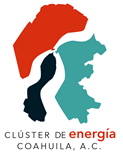 Durante el periodo comprendido entre el 1 y el 30 de septiembre del 2017, el Clúster de Energía Coahuila, A.C. recibió y atendió 3 solicitudes de información pública.
Nombre del responsable: Miguel Delgado Ramos
Fecha de actualización y/o revisión: octubre del 2017.